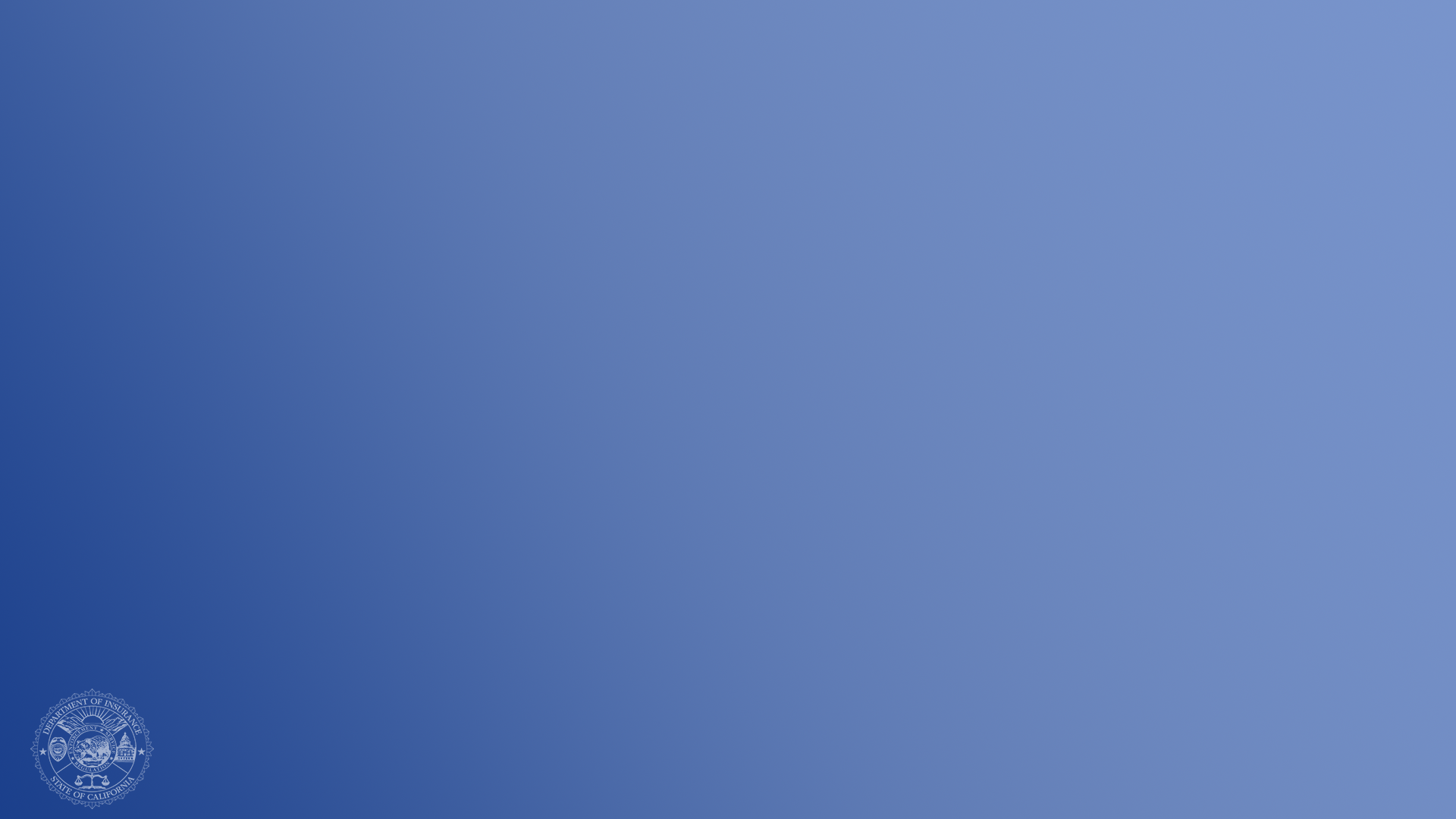 California Department of Insurance
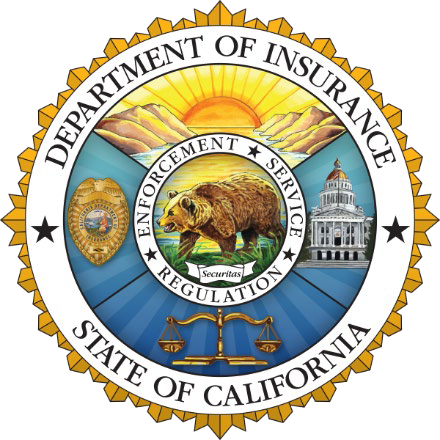 Julia Juarez
Deputy Commissioner
Community Relations and Outreach Branch
[Speaker Notes: Good Evening everyone thank you for the opportunity to be there. We have been meeting with many of you throughout the state and it is clear to all of us that California is at an insurance crossroads.]
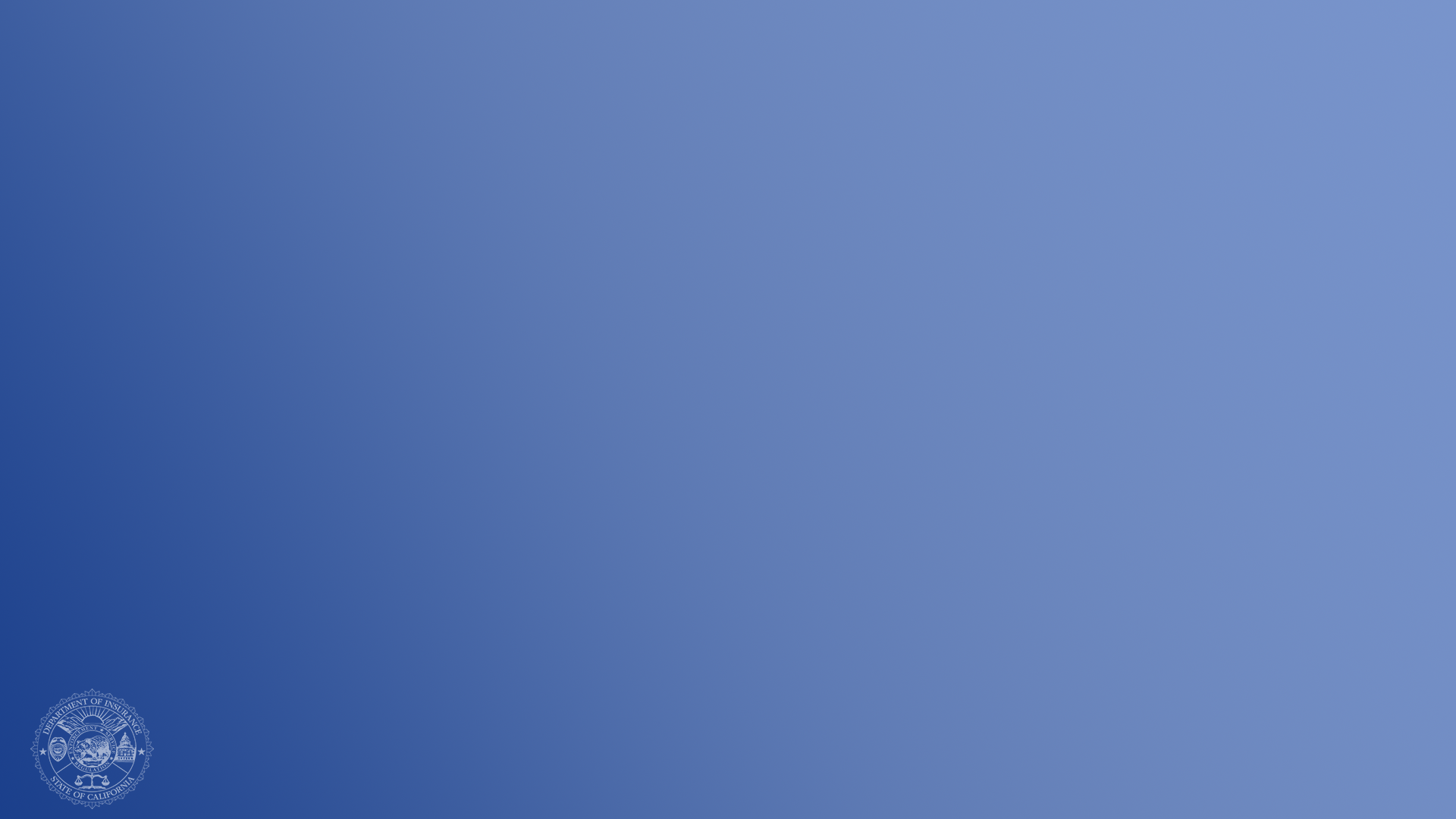 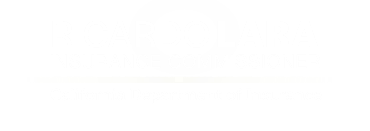 The Insurance Market
Inflation is creating unprecedented financial stress to insurance markets.
Increased costs of rebuilding, supplies, materials, auto parts along with labor shortages, among other costs, are affecting insurance markets.
Reinsurance is harder to find and is costlier as catastrophes grow around the world.
As risk grows, insurance markets are contracting to protect solvency, meet financial obligations and regulatory mandates.
Natural disasters & global inflation have increased insured losses and costs worldwide like never before.
[Speaker Notes: Natural disasters and global inflation are creating stress on insurance markets. This is not just happening here – every state is experiencing these factors: 

•	Increased costs for rebuilding
•	Labor shortages
•	Insurance for Insurance companies is harder to find and costlier 
•	As risk increases, insurance companies are protecting their obligations to current consumers and limiting new business]
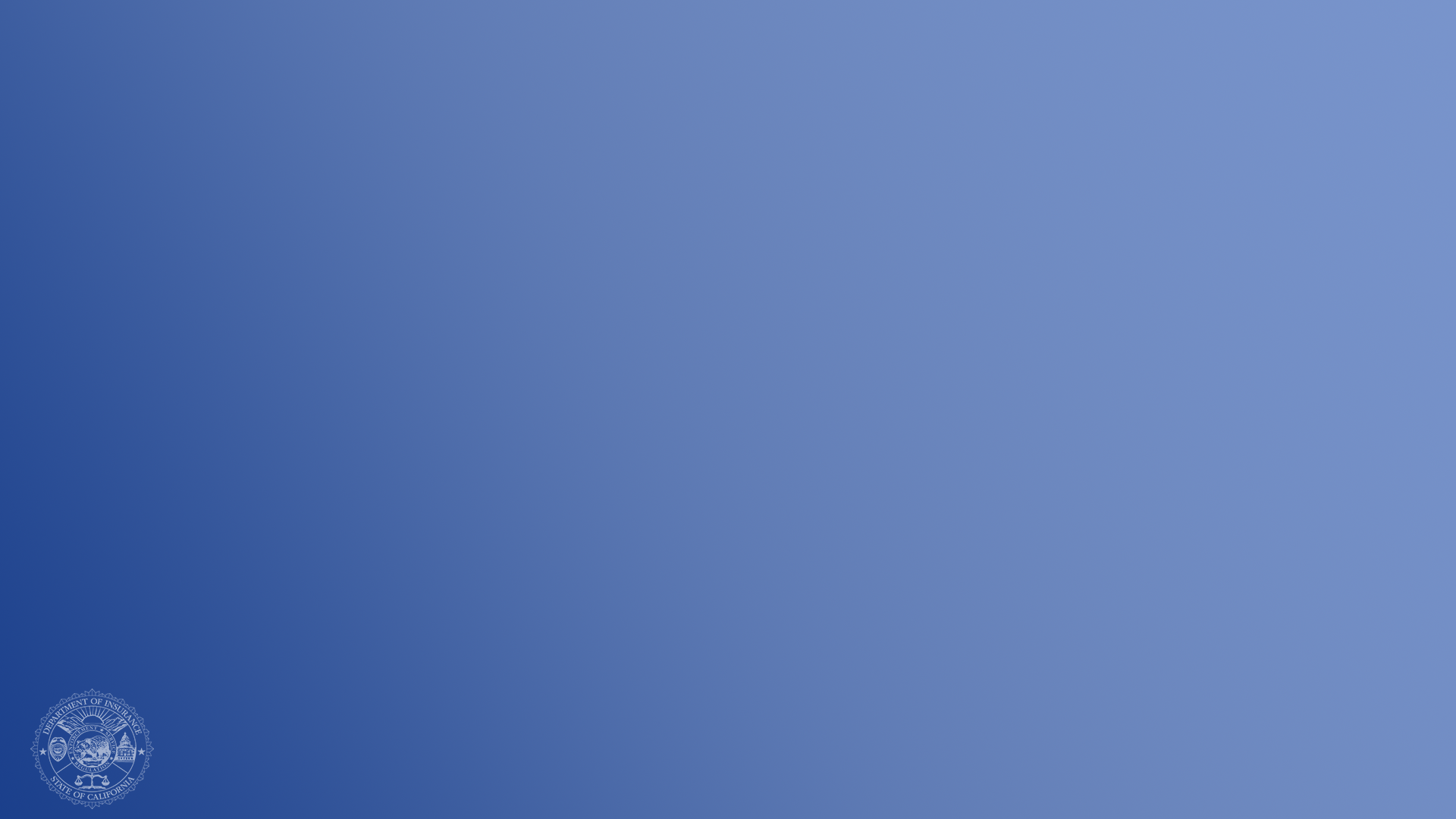 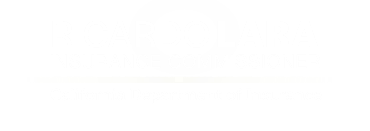 California Context
Top 12 Companies = 
85% of State’s Homeowners Market
The property insurance market in the country (specifically in large states like California) is changing quickly. 
Since 2022 alone — 7 of top 12 insurance companies have paused or restricted new business despite rate increases approved or pending with Department of Insurance.
[Speaker Notes: The property insurance market is also changing quickly. 

Even though 115 insurance companies are currently selling homeowners insurance, 12 insurance groups control 85 percent of the California insurance market. 

Since 2022 – 7 of the top 12 insurance groups have paused or restricted new business despite rate increases approved or pending with the Department of Insurance. 

So clearly this problem is complex and global in nature – affecting us here at home]
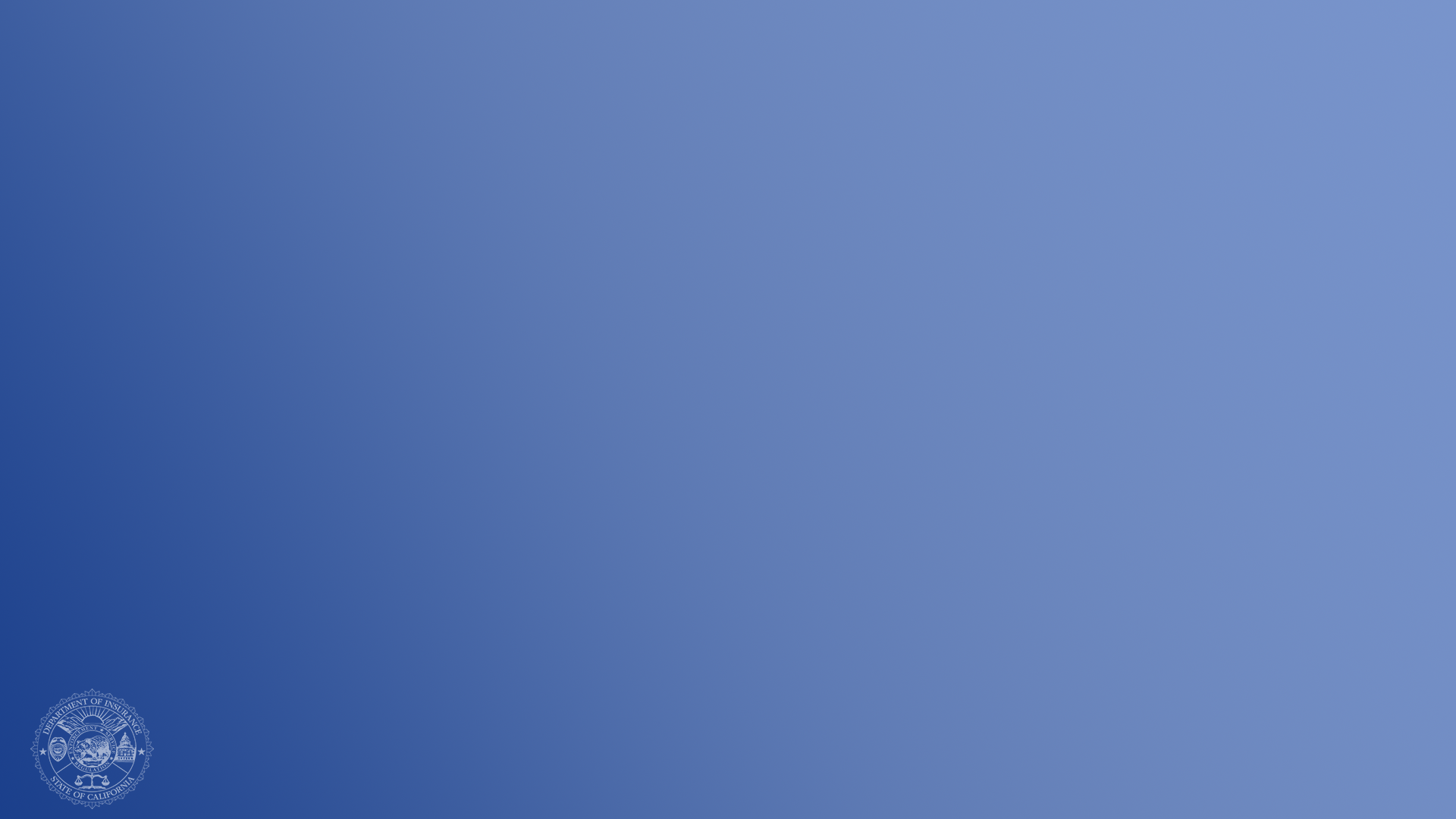 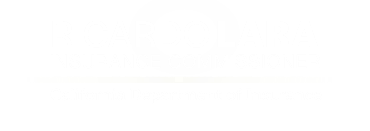 California Context
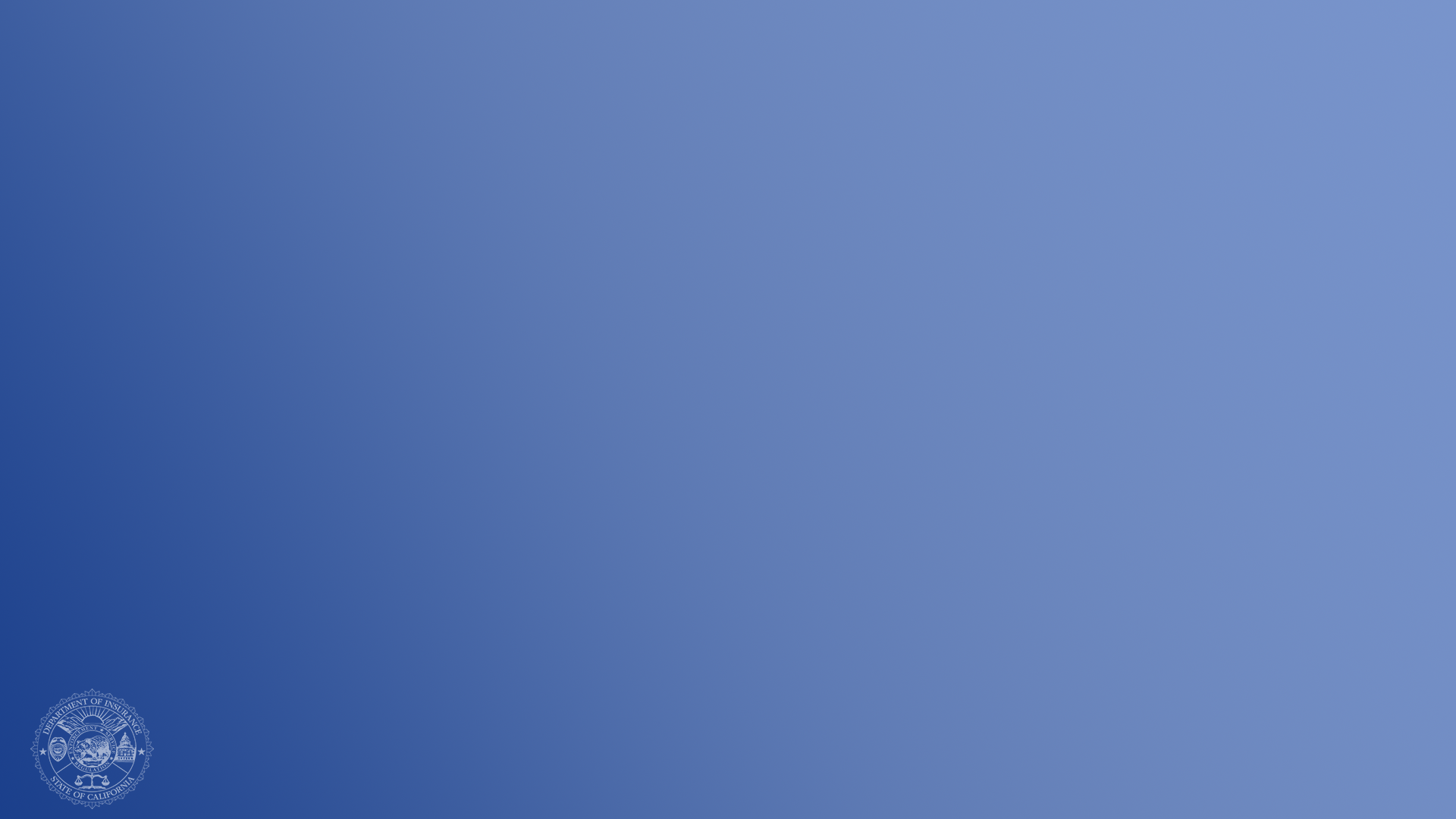 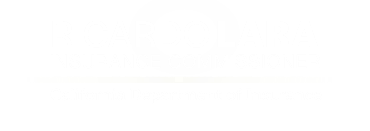 California Context
Over past 10 years, homeowners insurance companies have done far worse in California than nationally.
Direct incurred loss ratio (2012-2021)Countrywide: 59.7%California: 73.9%
 
Direct underwriting profit Countrywide: 3.6%California: -13.1%
 
Direct profit on insurance transactions:Countrywide: 4.2%California: -6.1%
 
Direct return on net worth:Countrywide: 7% California: 0.8%
Source: NAIC Profitability Report (released January 2023)
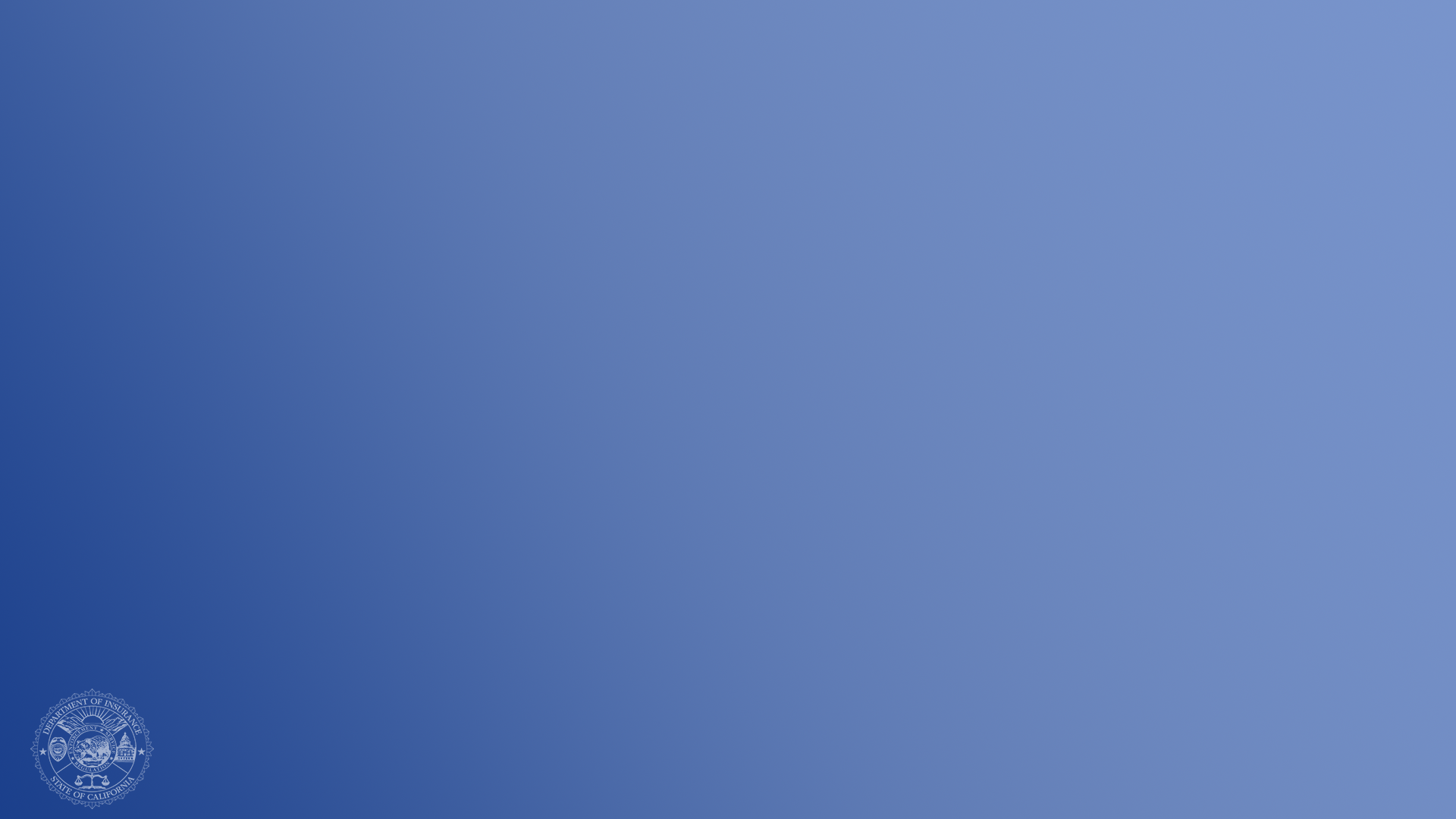 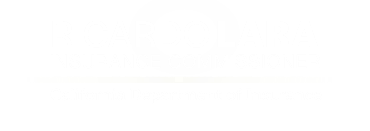 How did we get here?
FAIR Plan has increased to 3% of CA market – becoming the insurer of first resort, not last resort, for many.
AM Best downgraded outlooks for Top-12 companies like State Farm, AAA, Mercury due to risk concentration in California.
Insurance companies will not write in high-risk areas, unless they can cover 100% of consumer claims, their expenses, and earn a fair return. 
Rate filings are more complex and can take longer than 6 months to review.
One entity can unreasonably prolong rate filings – no other state has this.
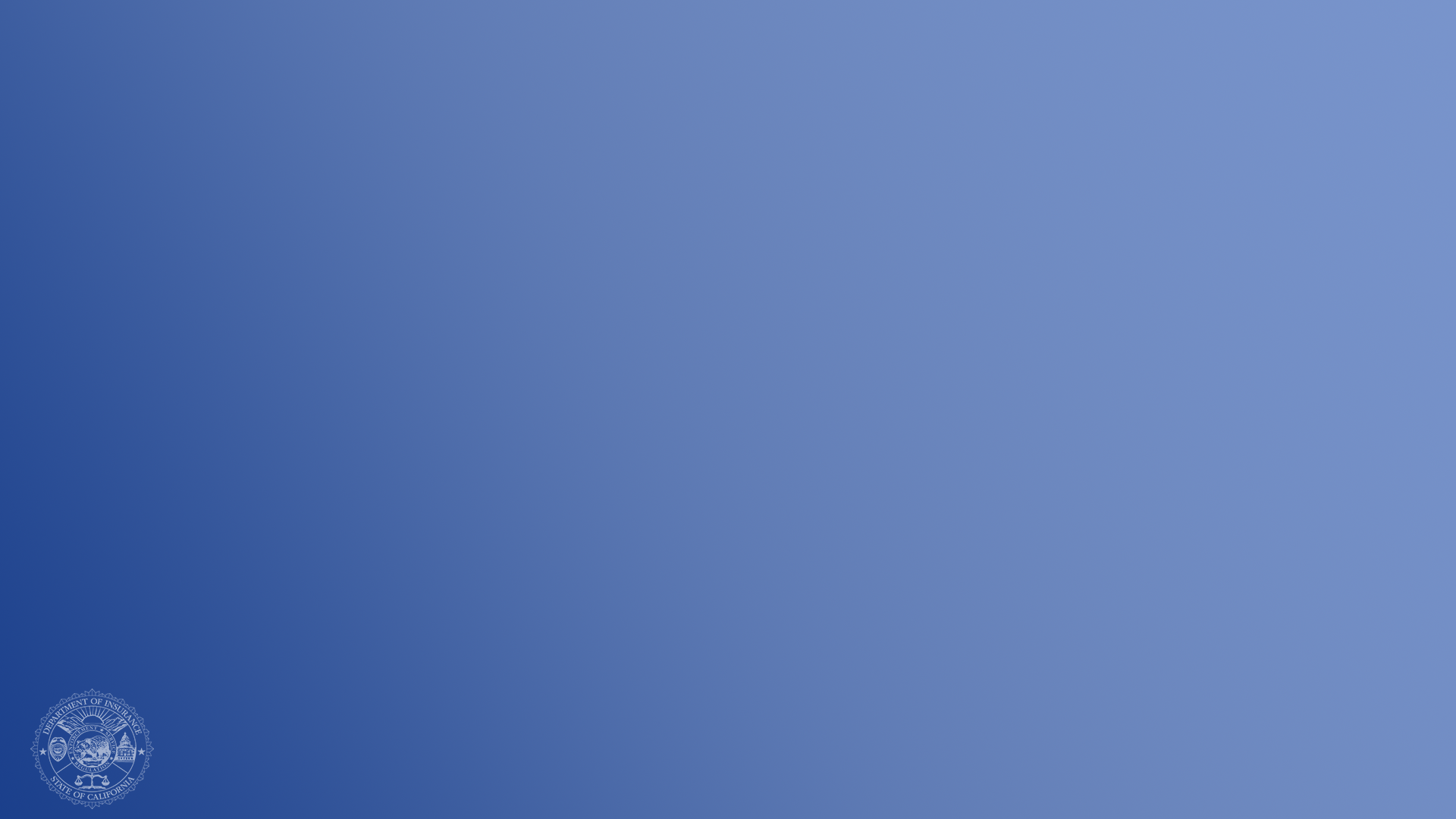 Safer From Wildfires

Protect your home or business
+
Protect the immediate surroundings
+
Protect the whole community
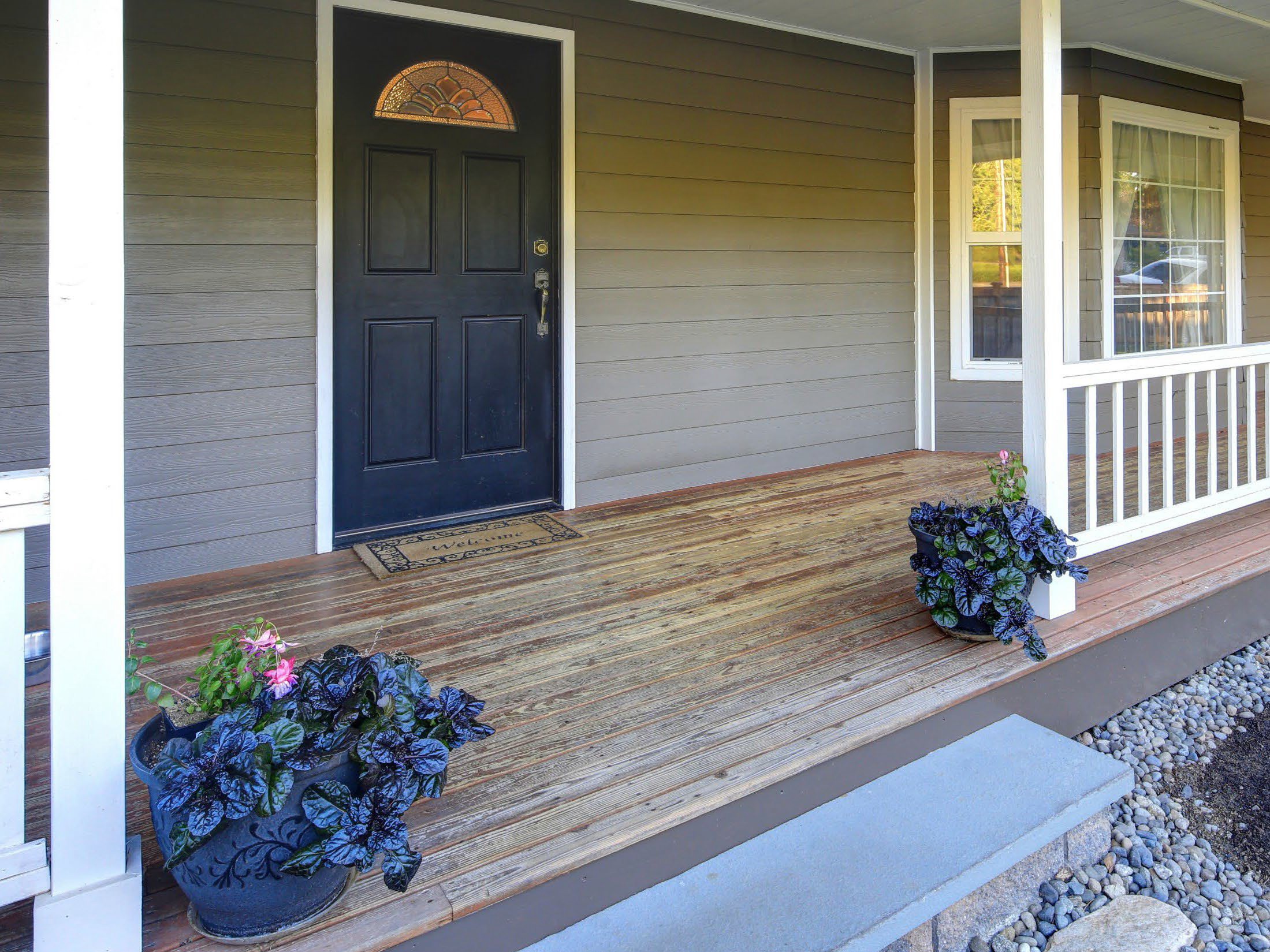 Protect   your
home or business
Class A fire-rated roof
5-foot ember-resistant zone around the structure
Noncombustible 6 inches at the bottom
Ember- and fire-resistant vents
Double pane windows or added shutters
Enclosed eaves
of walls
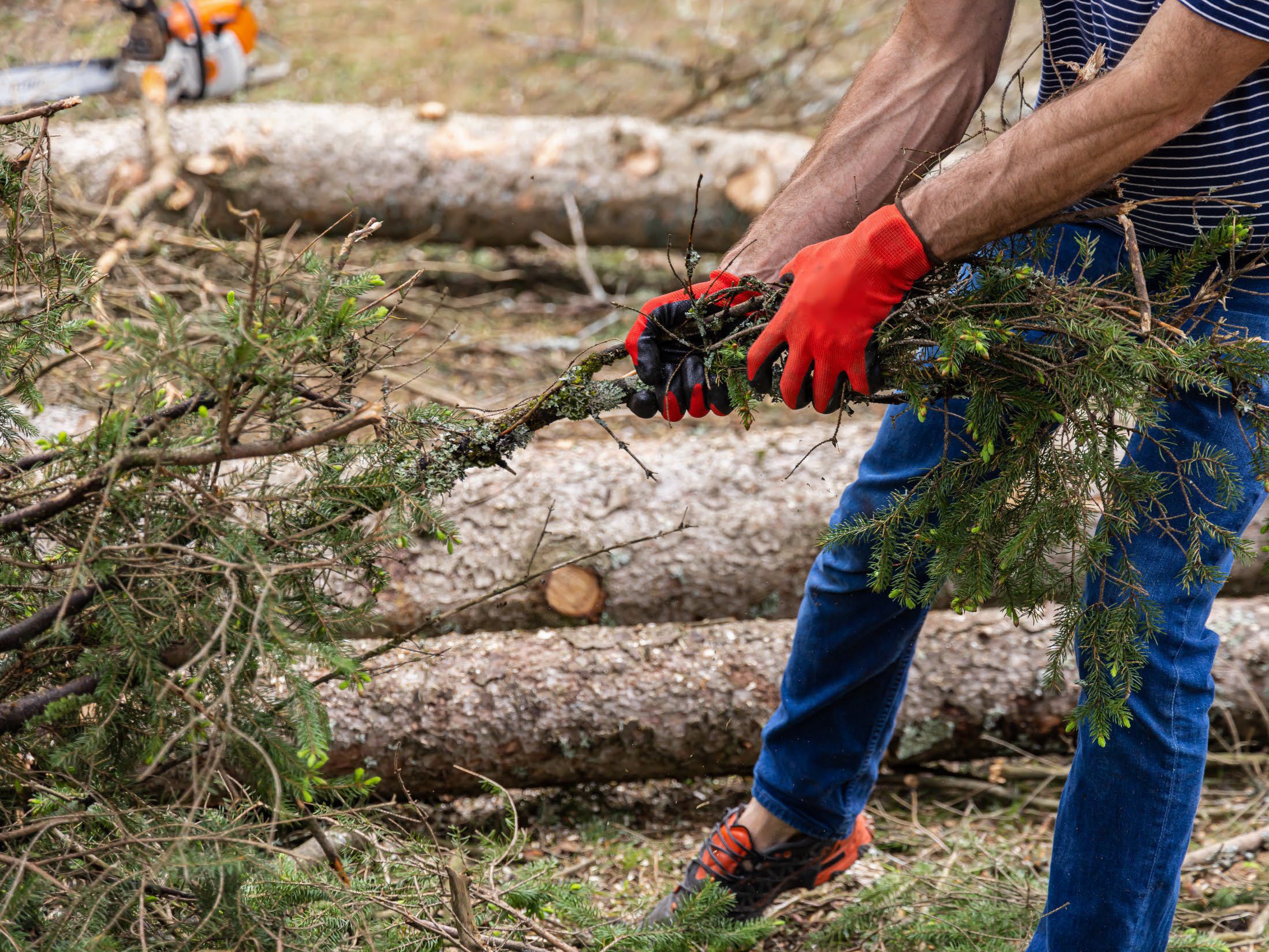 Protect   the
immediate surroundings
Cleared vegetation and debris from under
Move sheds and outbuildings at least 30 feet away
Trim trees and remove brush in compliance with state and local defensible space laws
decks
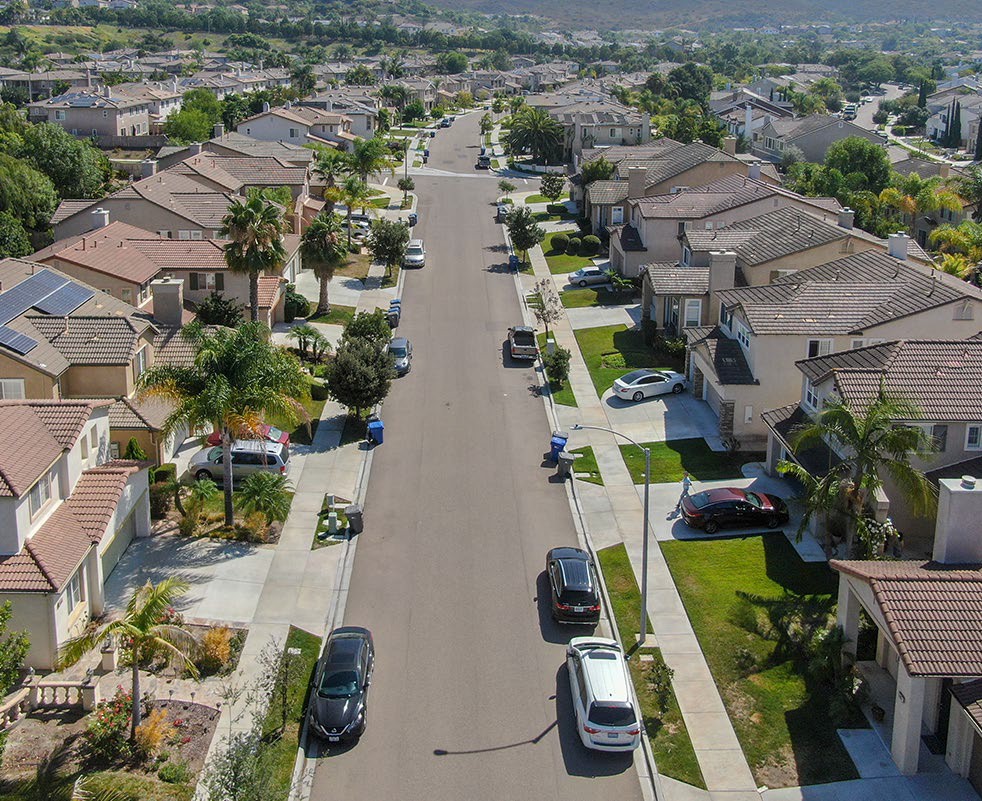 Protect the
whole  community
•
•
Neighborhoods can form a Firewise USA community
Cities, counties, and local districts can become certified as a Fire Risk Reduction Community
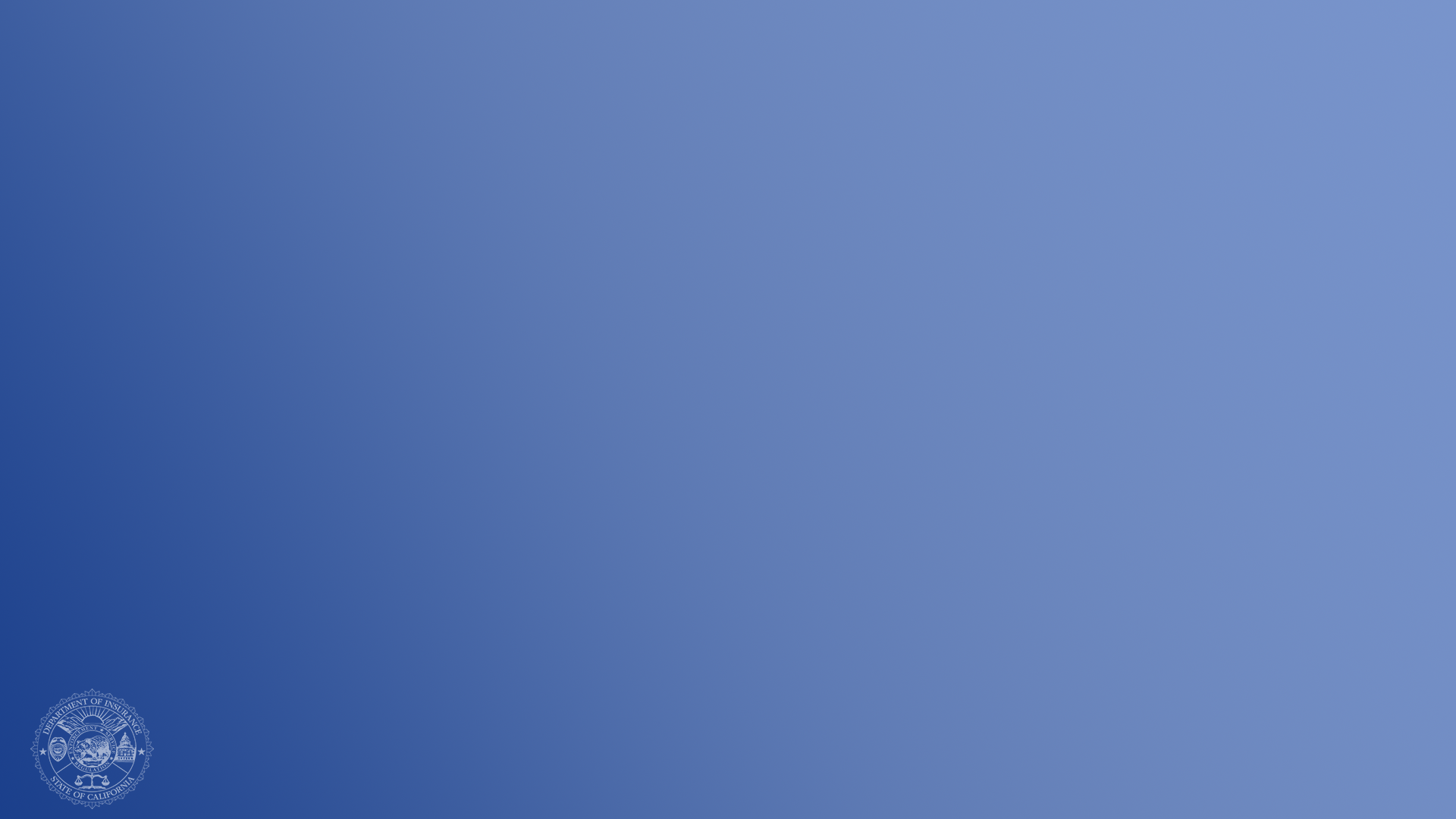 CA FAIR Plan & Wildfire Risk Score

Since August the CA FAIR Plan began offering insurance discounts 

The CA FAIR Plan is offering 20 million dollar coverage per location for commercial policies, including HOAs

The Wildfire Risk Score regulations allow consumers to request and appeal your property risk score
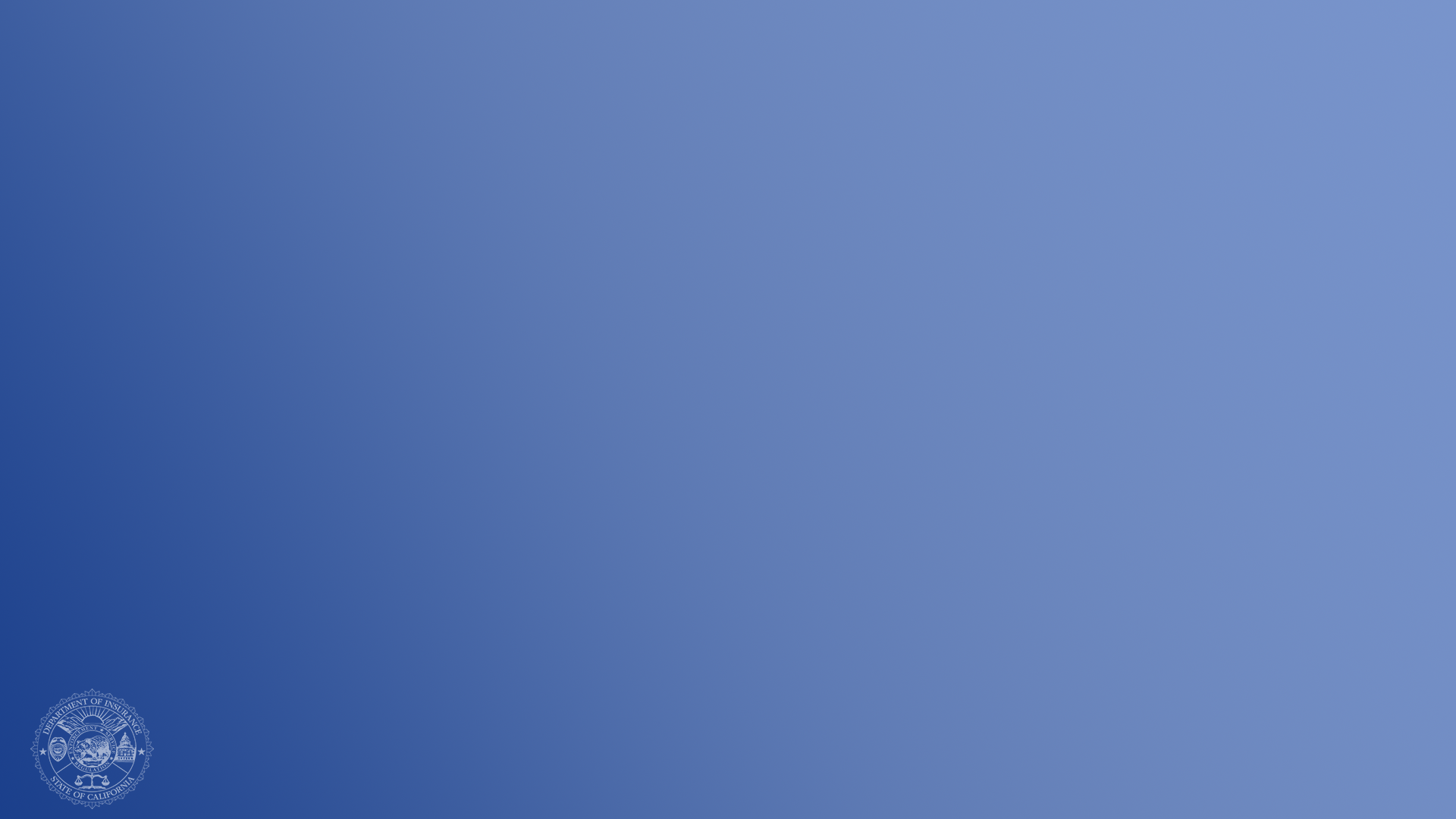 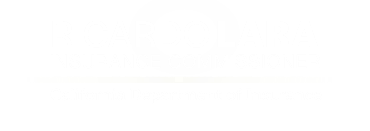 Modernizing Our Insurance Market:

Accessible Insurance for Californians
+
Create a Resilient Insurance Market
+
Protect Communities from Climate Change
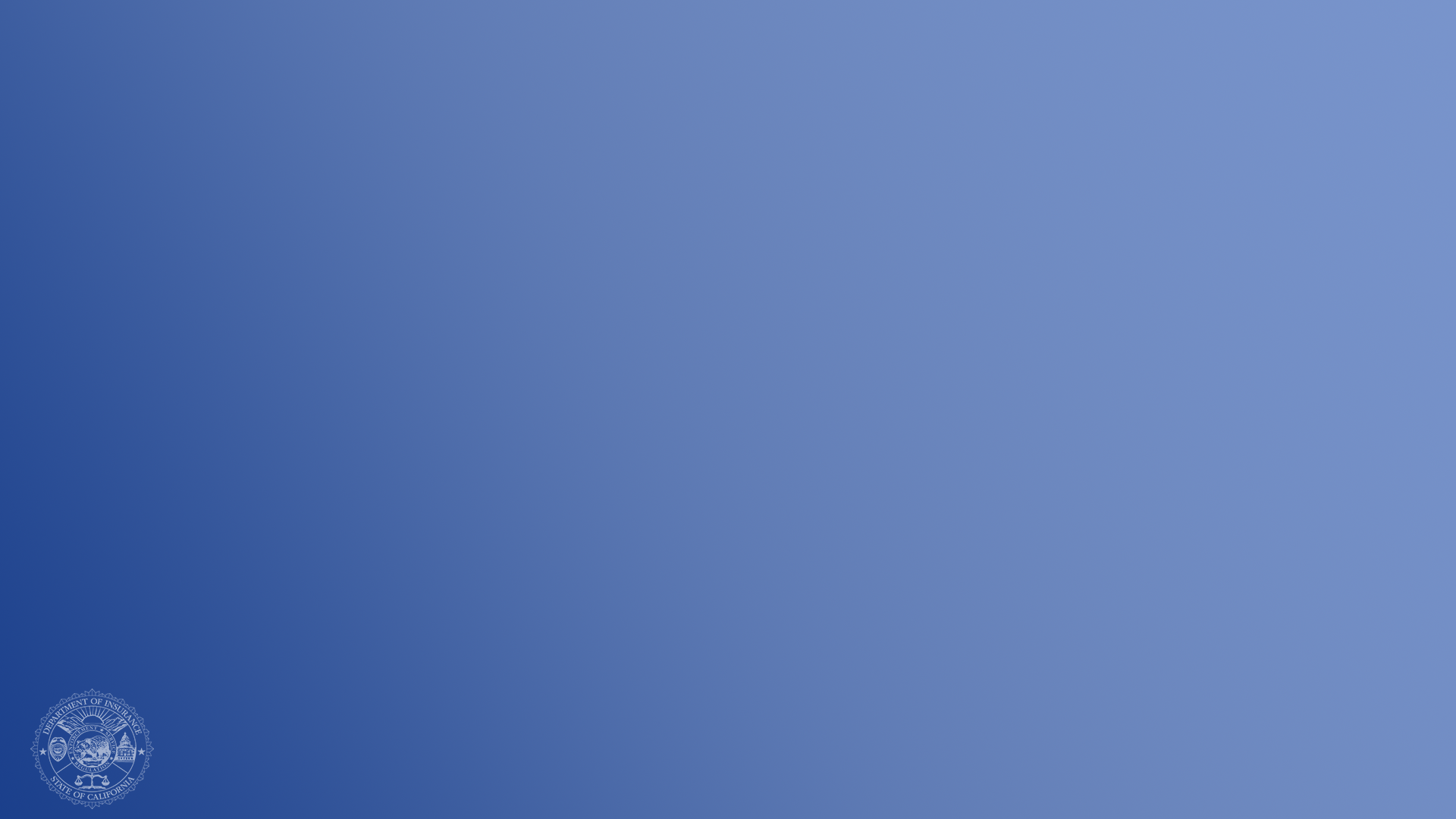 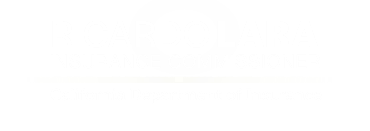 California Sustainable Insurance  Strategy
Cat Models/Mitigation — New models will recognize mitigation and hardening requirements to appropriately price rates and discount benefits; presently not available in current rate making process today. 
California-only reinsurance costs — Protecting consumers from paying for other global catastrophes.
Modernizing FAIR Plan — Expanding commercial coverage limits to $20 million per structure closes coverage gaps for  HOAs, affordable housing, and infill developments. 
Insurance Availability in At-Risk Areas — Requiring insurance companies to write no less than 85% of homes and businesses in distressed areas identified by Insurance Commissioner. 
Returning FAIR Plan Policyholders to Market — With first priority given to homes and businesses following  “Safer from Wildfires” regulation.
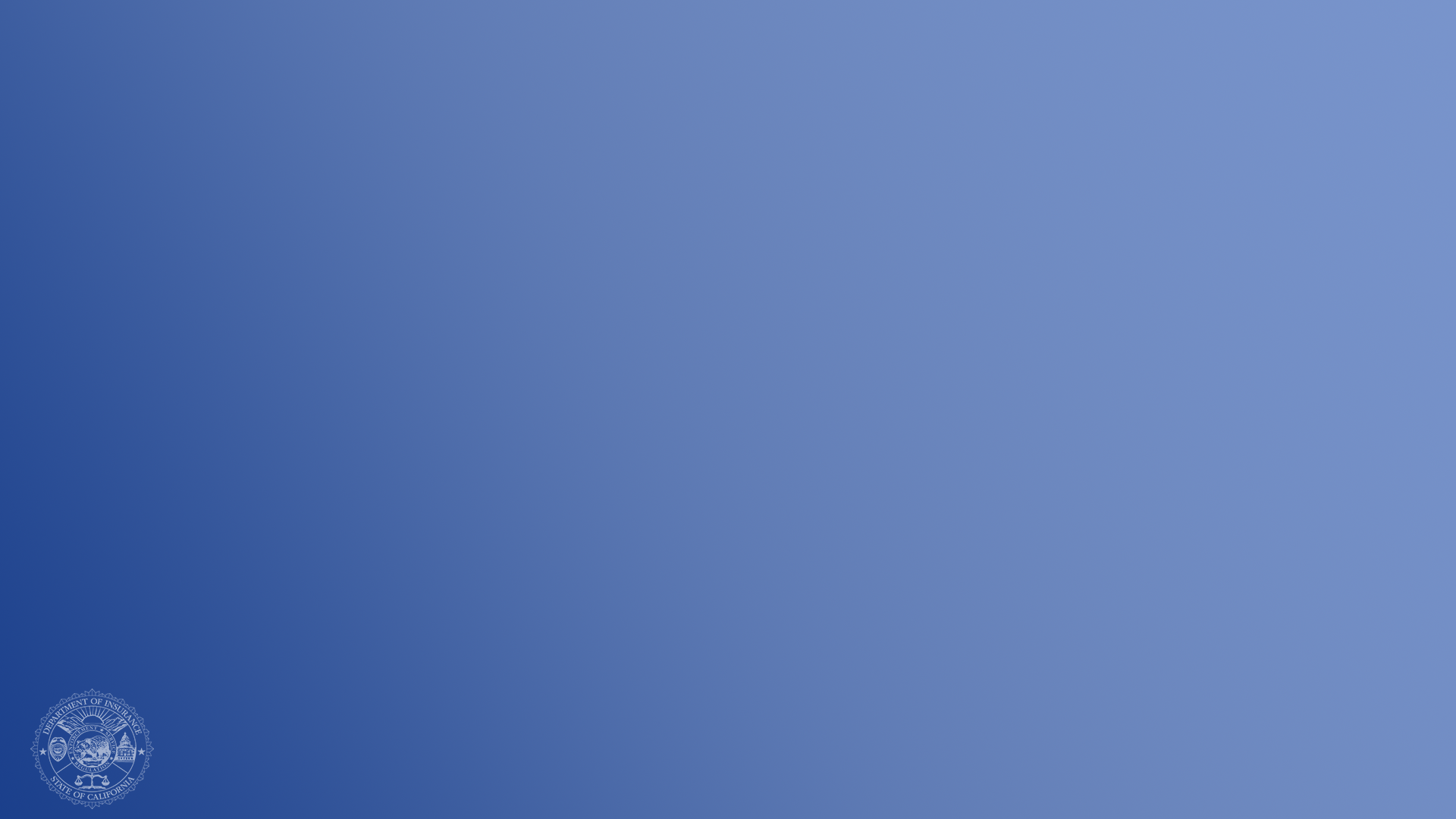 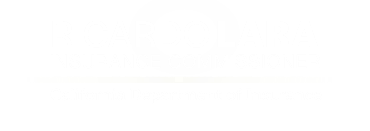 The largest insurance reform since voters passed Proposition 103 in 1988 — 
informed by thousands of 
CONSUMERS  in every county.
Commissioner Lara and Department of Insurance Outreach Teams have met with more than 122,000 consumers in person and virtually since 2019. 
More than 2000 meetings, town halls, and events in all 58 counties of the state.
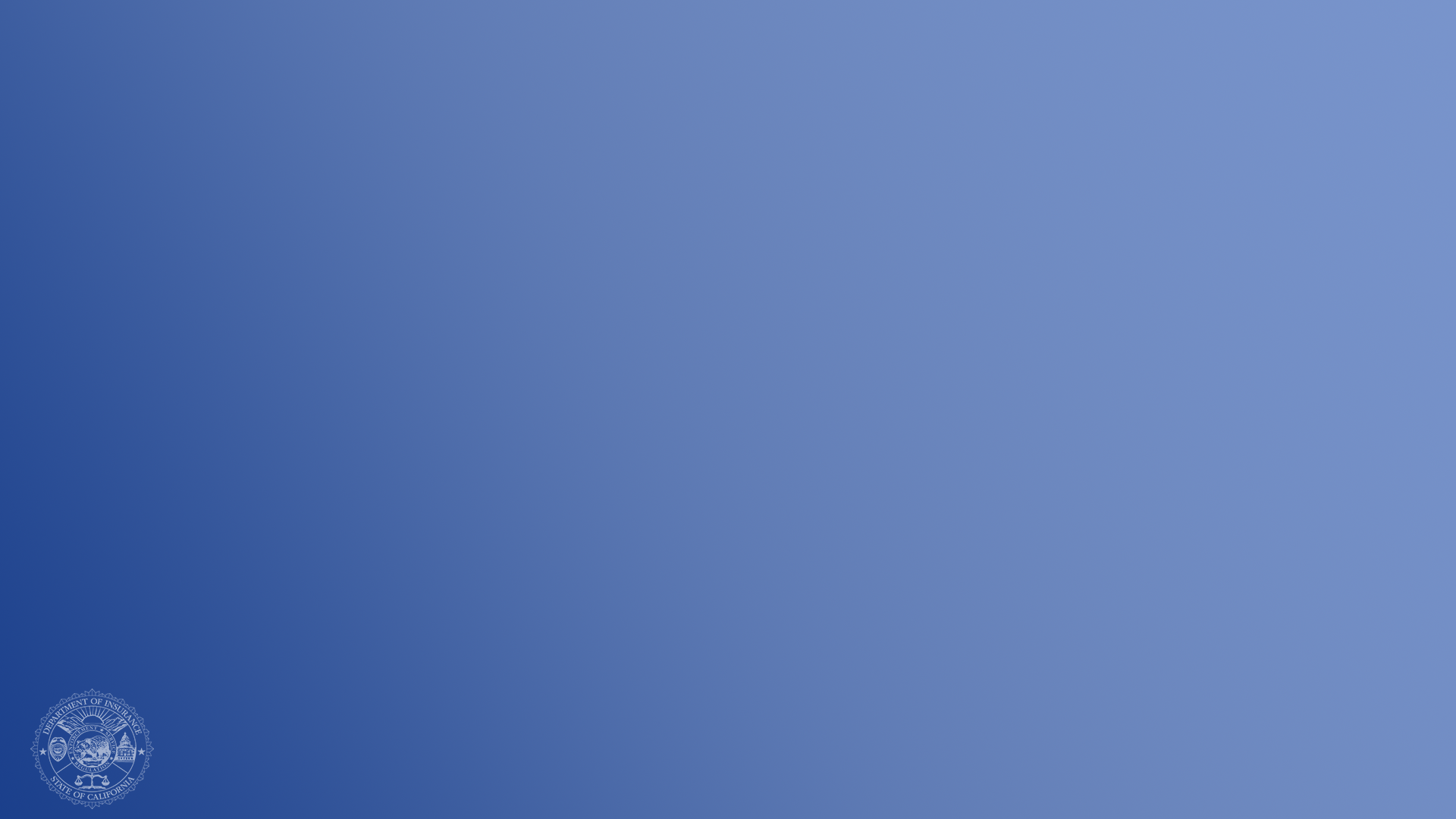 Questions?
1-800-927-4357
insurance.ca.gov